Тема уроку: Види магазинів, їх призначення. ЧАСТИНА І
ПРОГРАМИ З КОРЕКЦІЙНО-РОЗВИТКОВОЇ РОБОТИ
«СОЦІАЛЬНО-ПОБУТОВЕ ОРІЄНТУВАННЯ»
(варіативний модуль «Подорож у життя»)
Для 5-10 класів
Продовольчі магазини
Це різновид магазину, в якому здійснюється продаж продовольчих товарів, а також можуть пропонуватись непродовольчі товари 
 ( не більше 35% )
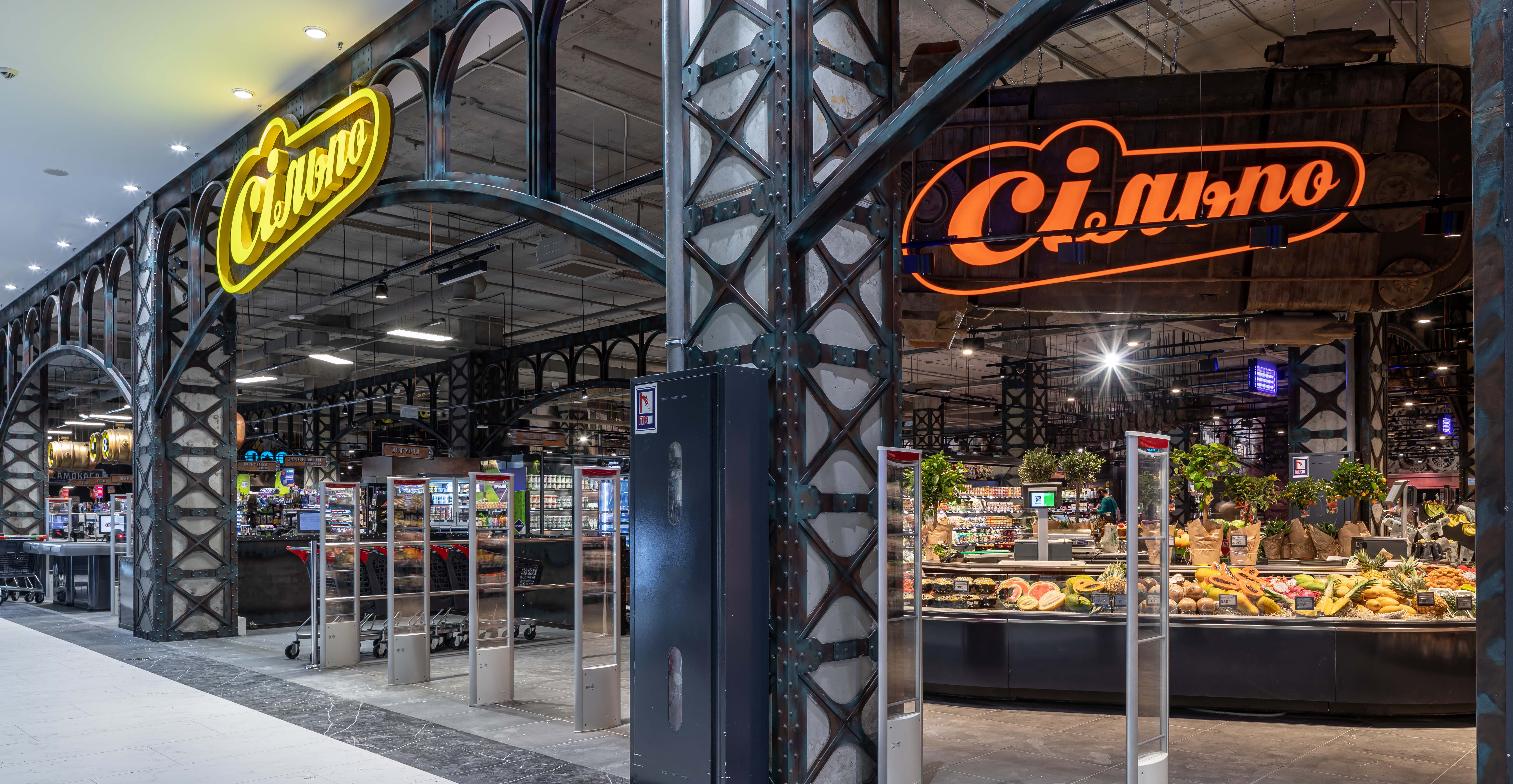 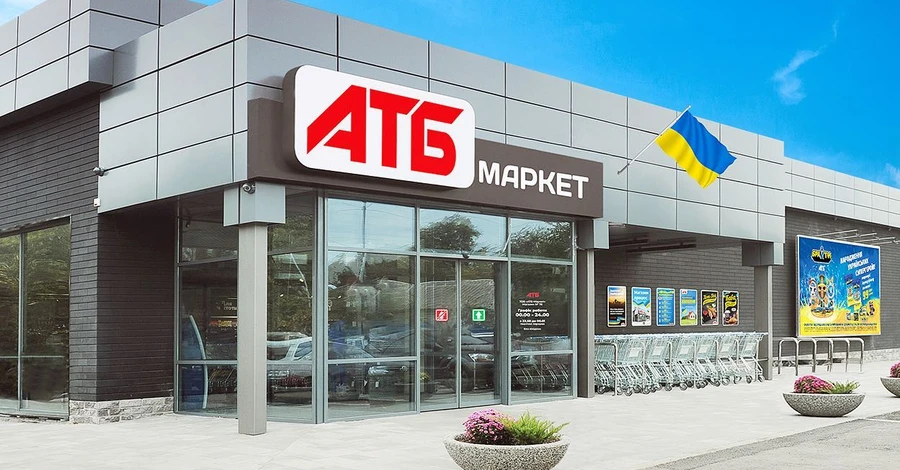 Продовольчі
Спеціалізовані «М'ясна лавка», «Молочник», «М’ясо ковбаси», «Хліб»
Універсальні «Сільпо»
Продовольчі магазинидля продажі продуктів харчування
УНІВЕРСАЛЬНІ                                               Великі магазини з декількома відділами
СПЕЦІАЛІЗОВАНІ
Продають один вид товару
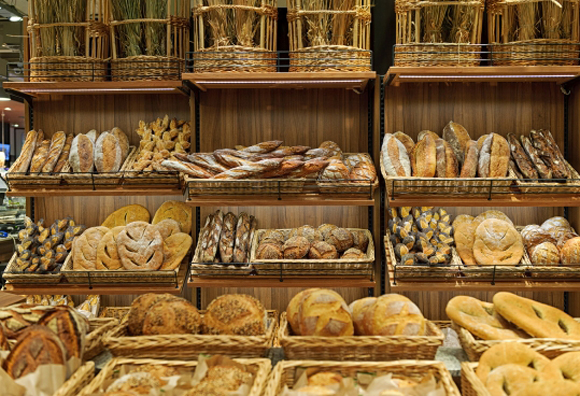 ПРОМИСЛОВІ магазини
УНІВЕРСАЛЬНІ
СПЕЦІАЛІЗОВАНІ
Пам'ятайте! Дорогі покупки краще здійснювати у спеціалізованих магазинах, так як:
1. У них великий вибір товарів одного асортименту.2. У цих магазинах діє накопичувальна система знижок, видаються іменні дисконтні картки.         ( наприклад, спеціалізований магазин техніки «Алло»)3. Якість товарів гарантовано.4. Є гарантія на весь асортимент товару.
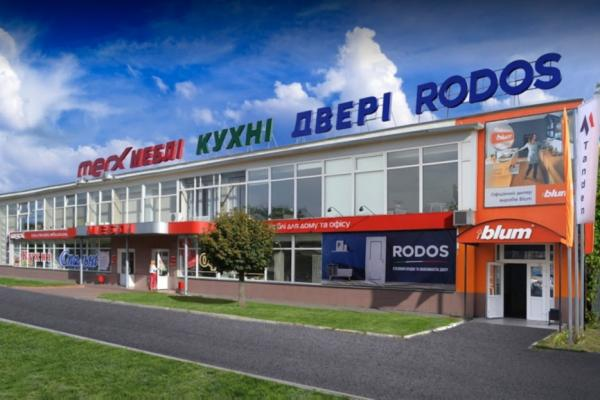 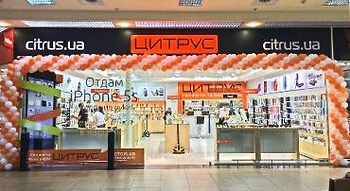 УНІВЕРСАМ-універсальний магазин.Великий магазин з самообслуговуванням, який має продуктовий, промтоварний, господарський відділи. Універсам має три торговельних зали-магазини: промтоварний, продуктовий і господарський. В прейскуранті якого знаходиться широкий вибір товарів різних категорій
Принцип універсаму діє сьогодні в інших типах сучасних магазинів, це — «супермаркет» і «гіпермаркет» — відрізняються від універсаму зазвичай набагато більшими розмірами торгових площ і асортиментом товарів.
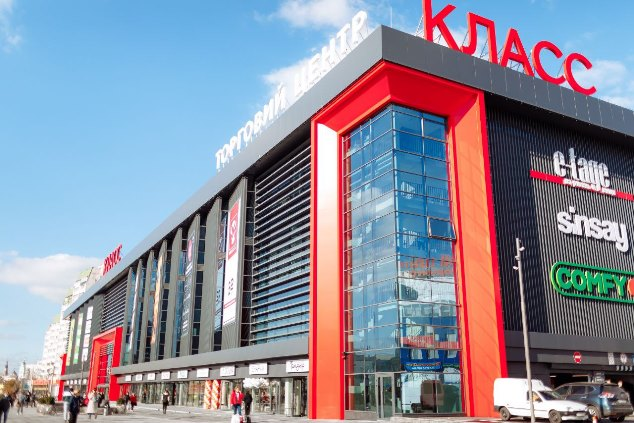 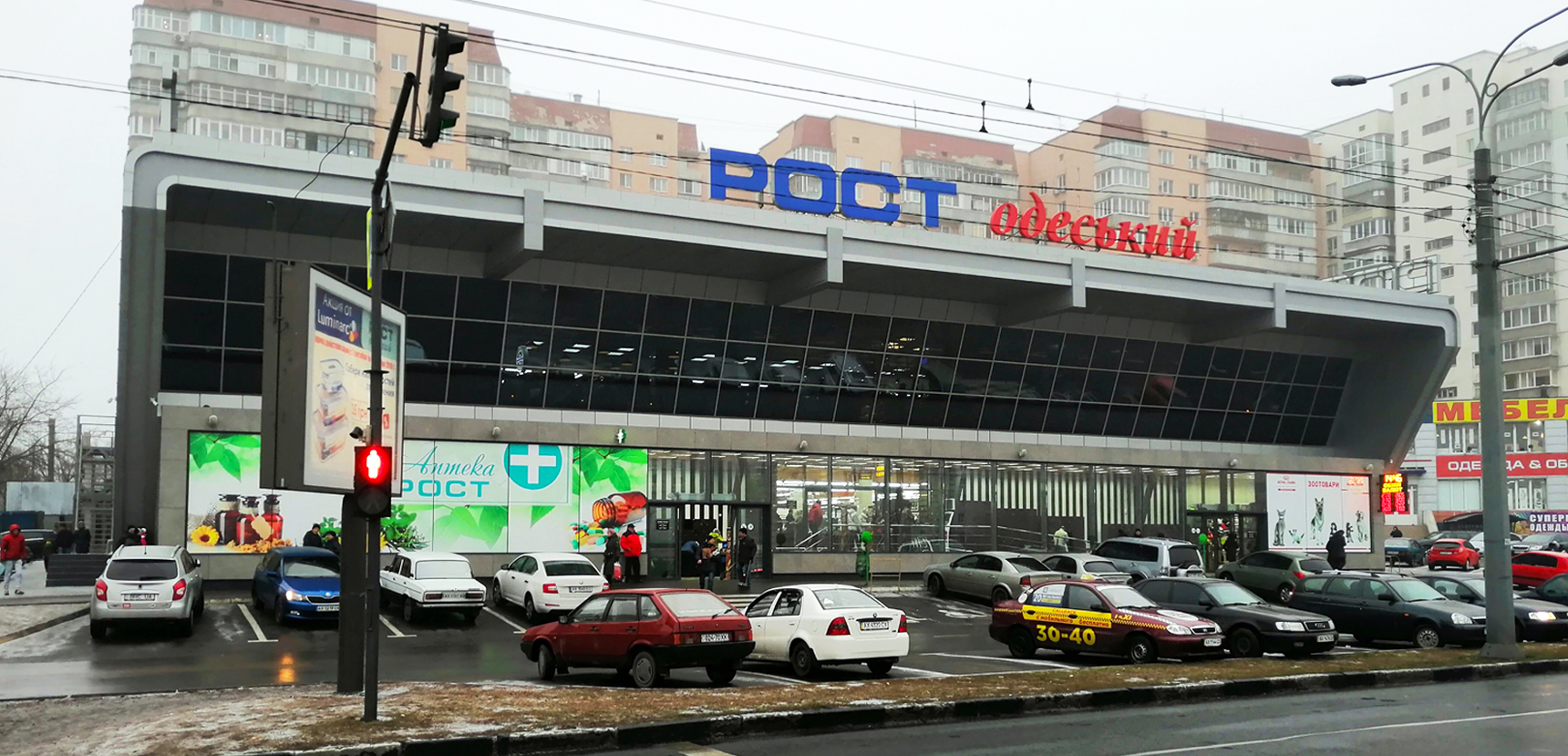 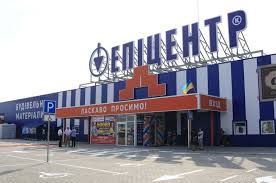 Асортимент – підбір товарів одного виду  різних сортів та найменуваннь.
Відділи продовольчого магазину
Відділ, де продають крупи, спеції, олію, консервацію, чай ,каву – 
БАКАЛЕЯ
Відділ, де продають сік, газовану та мінеральну воду, безалкогольні напої – 
НАПОЇ
Відділи продовольчого магазину
Відділ, де продають м’ясопродукти
М’ЯСО
Відділ, де продають вироби з м’яса
КОВБАСИ
Відділи продовольчого магазину
Відділ, де продають овочі
ОВОЧІ
Відділ, де продають фрукти
ФРУКТИ
Відділи продовольчого магазину
Відділ, де продається риба та морепродукти-
 РИБА ТА МОРЕПРОДУКТИ
Відділ, де продається молоко, яйця та молочна продукція- МОЛОКО
Відділи продовольчого магазину
Відділ, де продається печиво, вафлі, цукерки- КОНДИТЕРСЬКИЙ
Відділ, де продаються хлібобулочні вироби- ХЛІБ, ВИПІЧКА
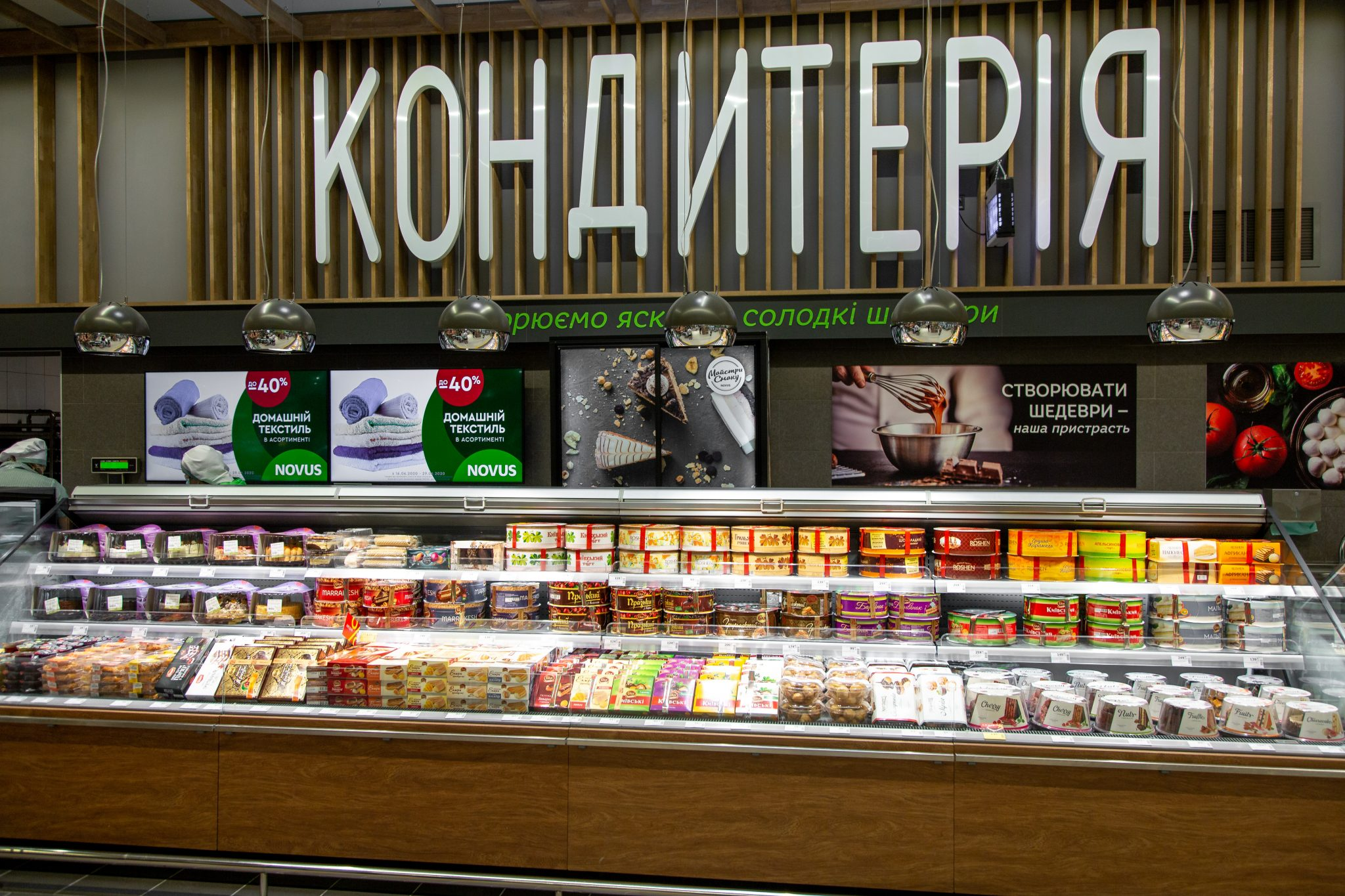 Запитання:
Магазини поділяються на 
супермаркети, універсами, універмаги;
Продовольчі, промислові, універсальні;
Кіоски, аптеки, кулінарії.
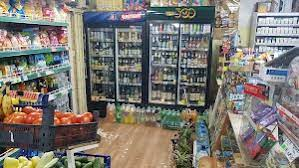 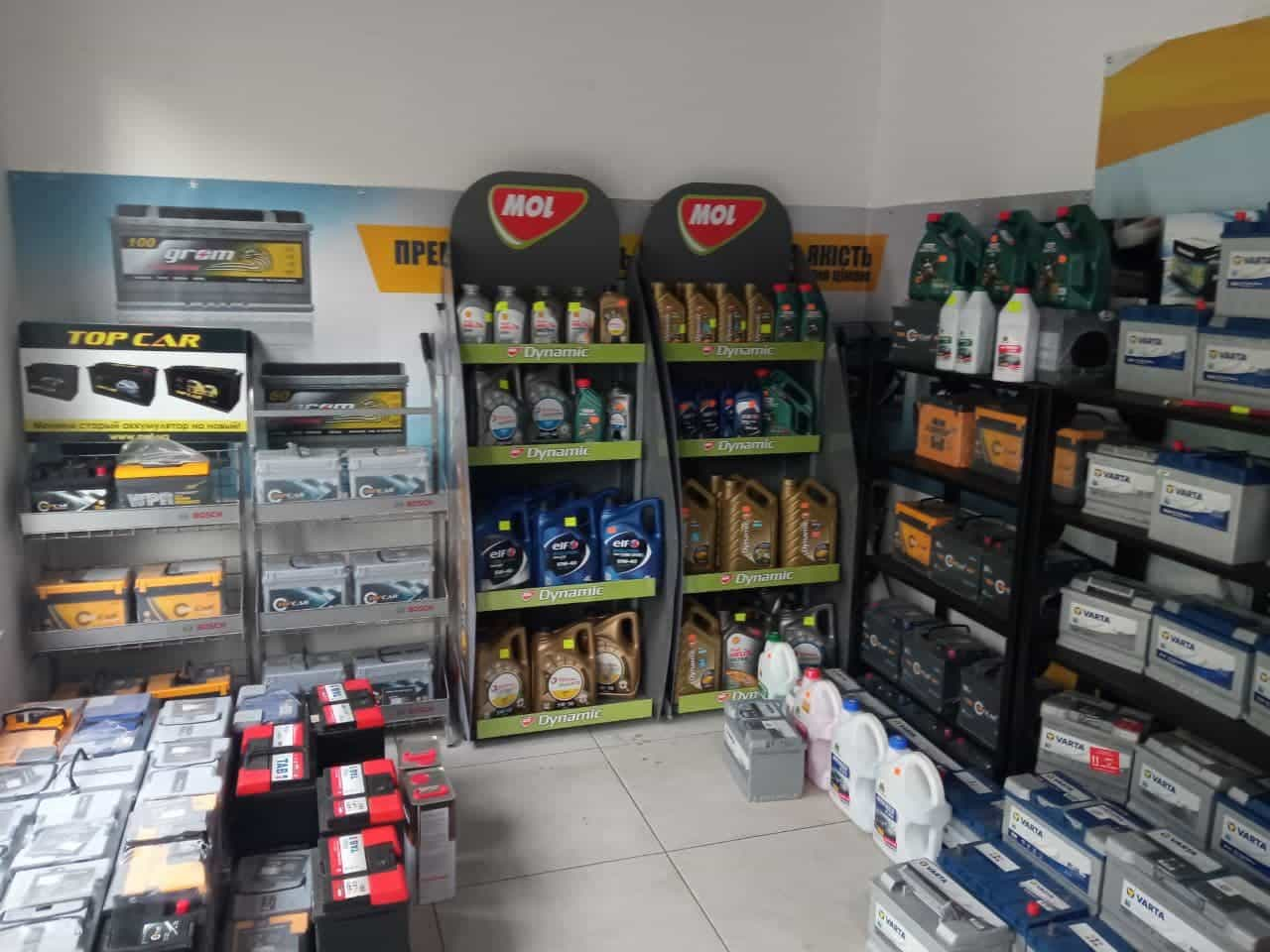 Запитання:
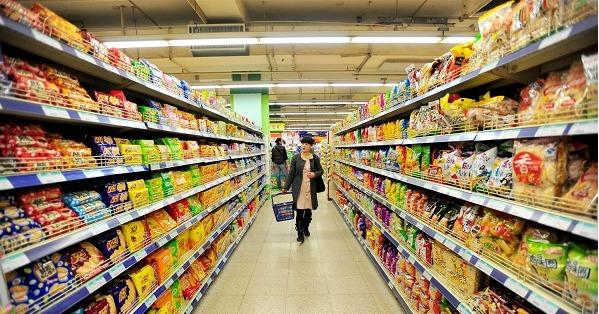 У якому відділі продовольчого супермаркету можна купити кукурудзяні палички?
У якому відділі можна купити морозиво?
У якому відділі можна купити цибулю?
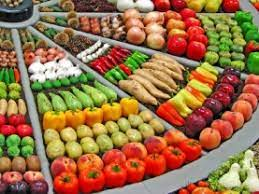 Запитання:
Чи може бути у продуктовому магазині відділ побутової хімії?

	так
Продовольчі магазини - це різновид магазину, в якому здійснюється продаж продовольчих товарів, а також можуть пропонуватись непродовольчі товари 
 ( не більше 35% )